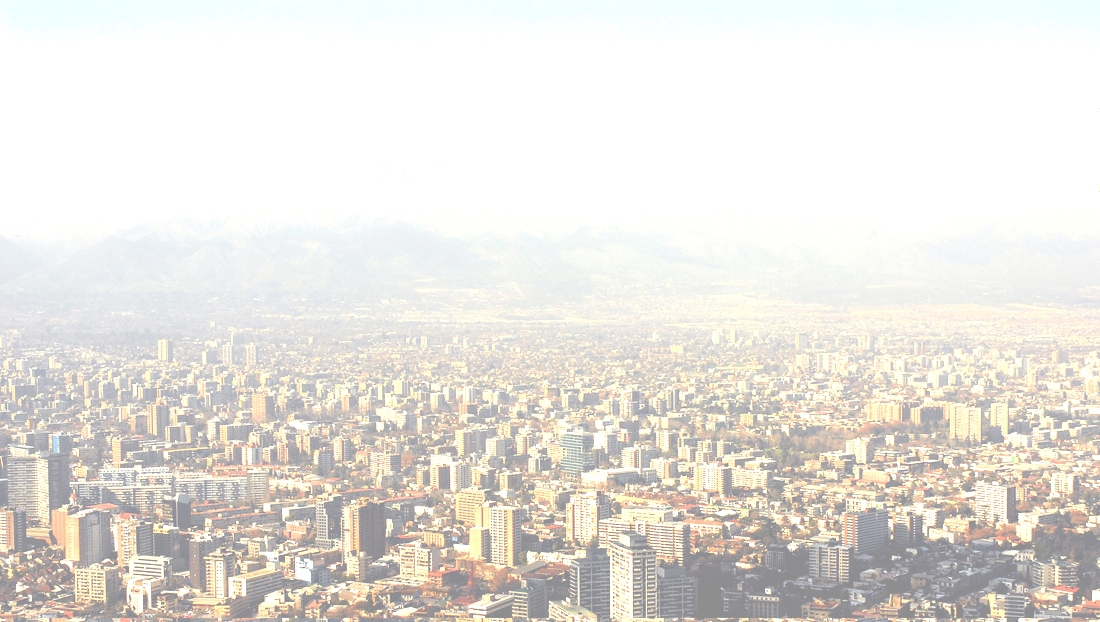 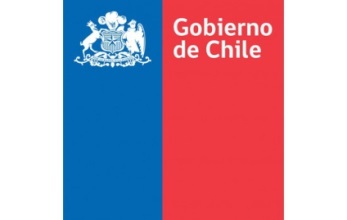 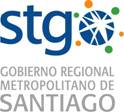 Tabla para presentar programacion
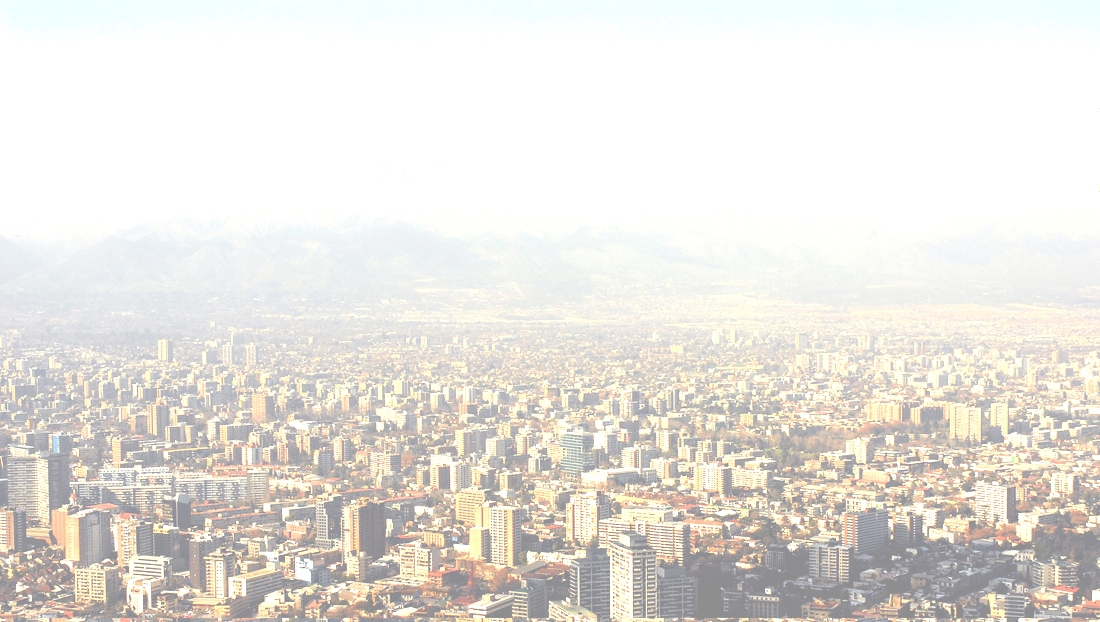 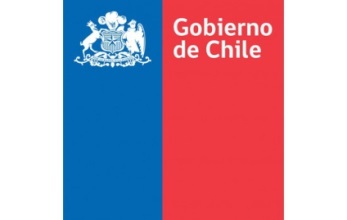 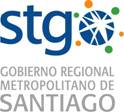 Tabla para presentar programacion
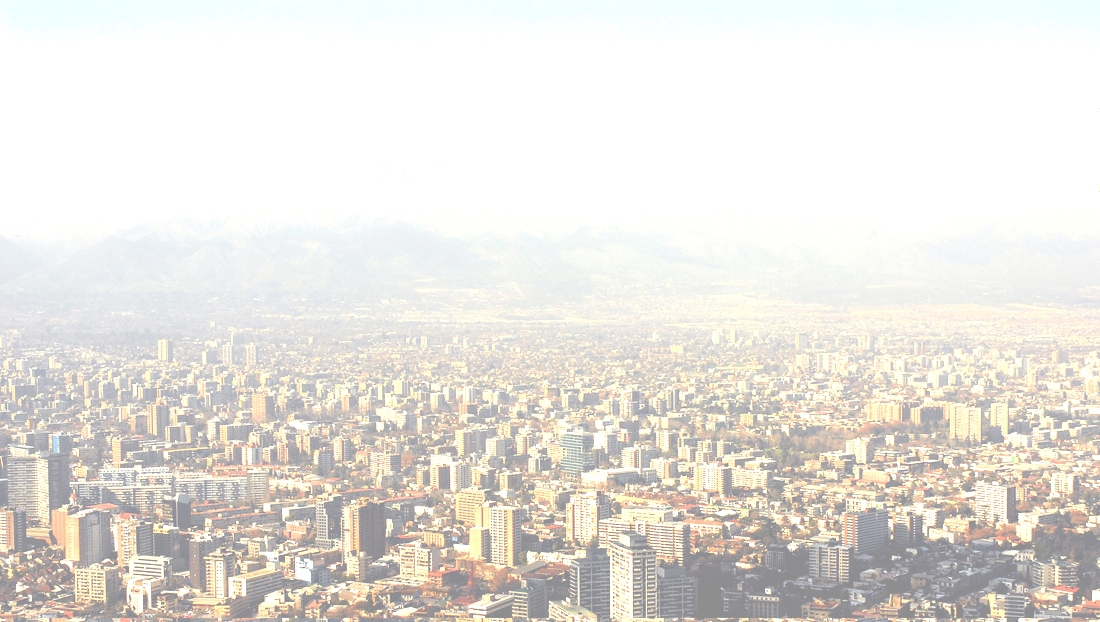 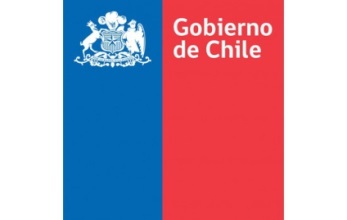 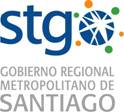 Tabla para presentar programacion
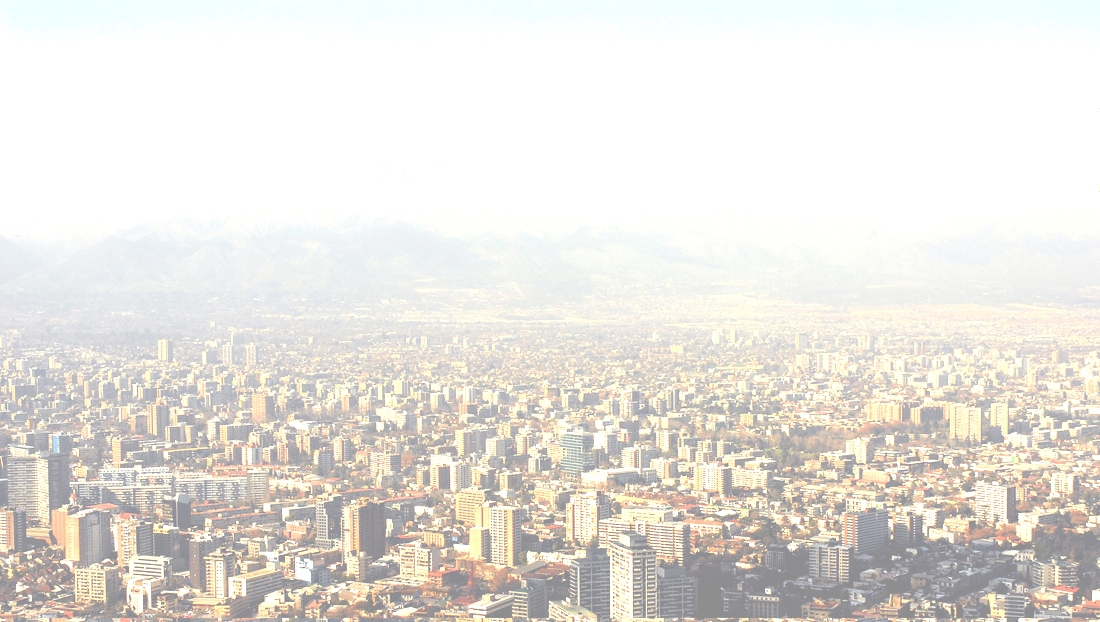 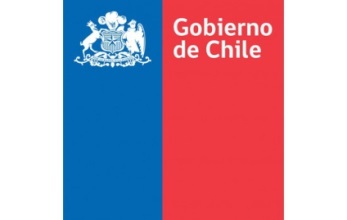 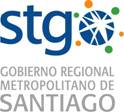 Tabla para presentar programacion
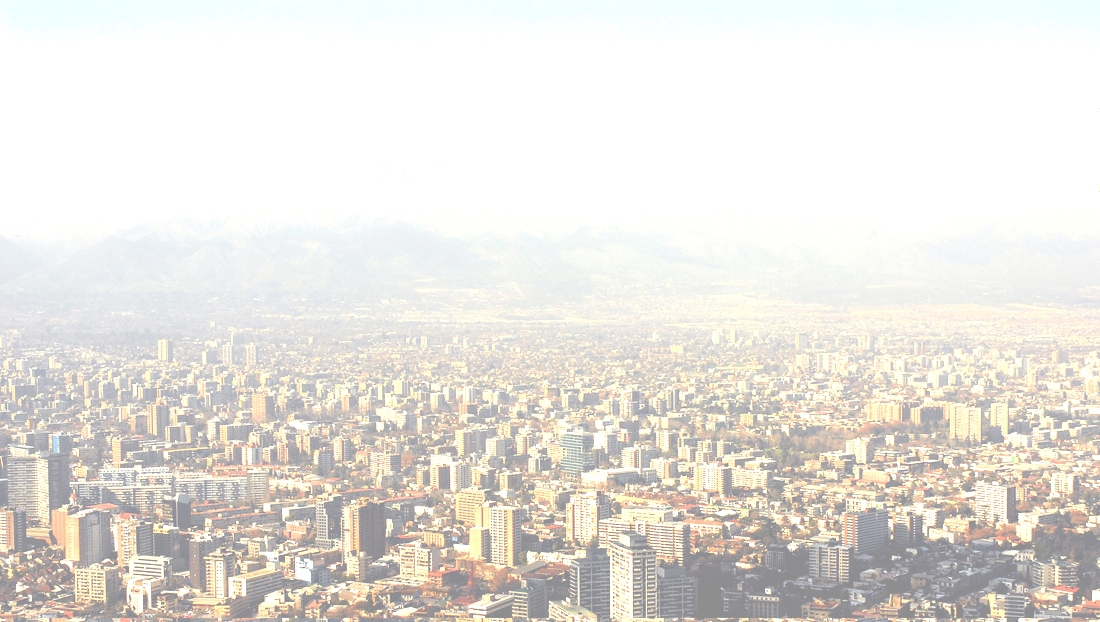 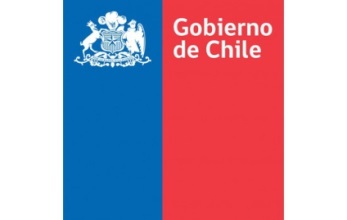 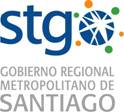 Tabla para presentar programacion
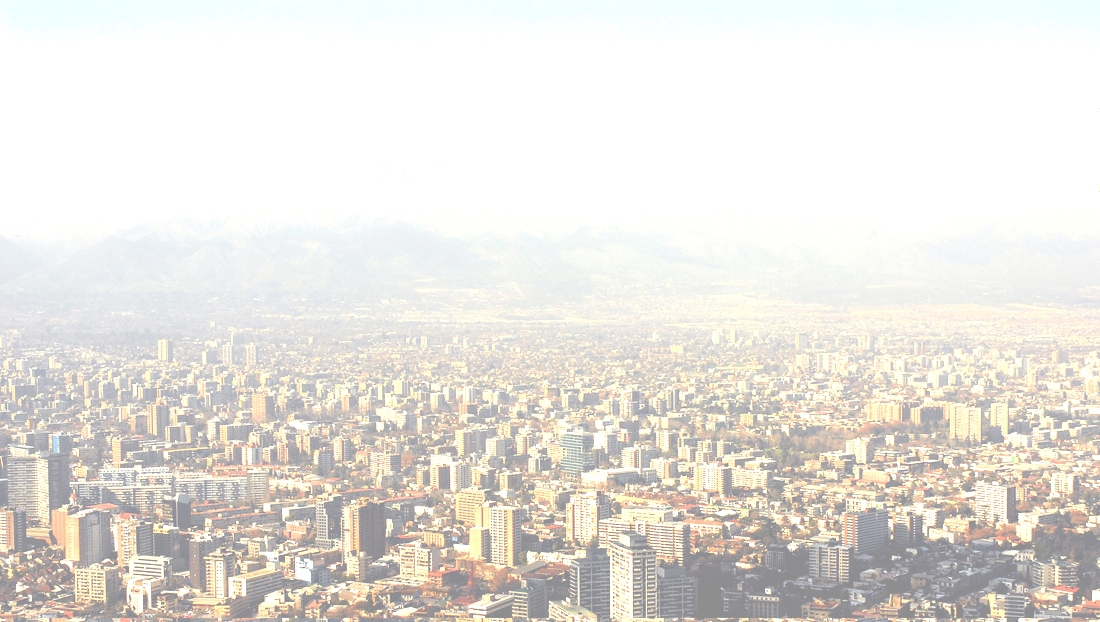 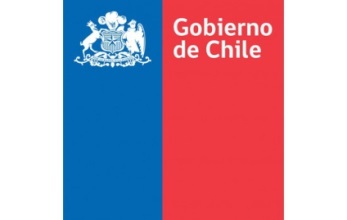 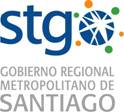 Tabla para presentar programacion
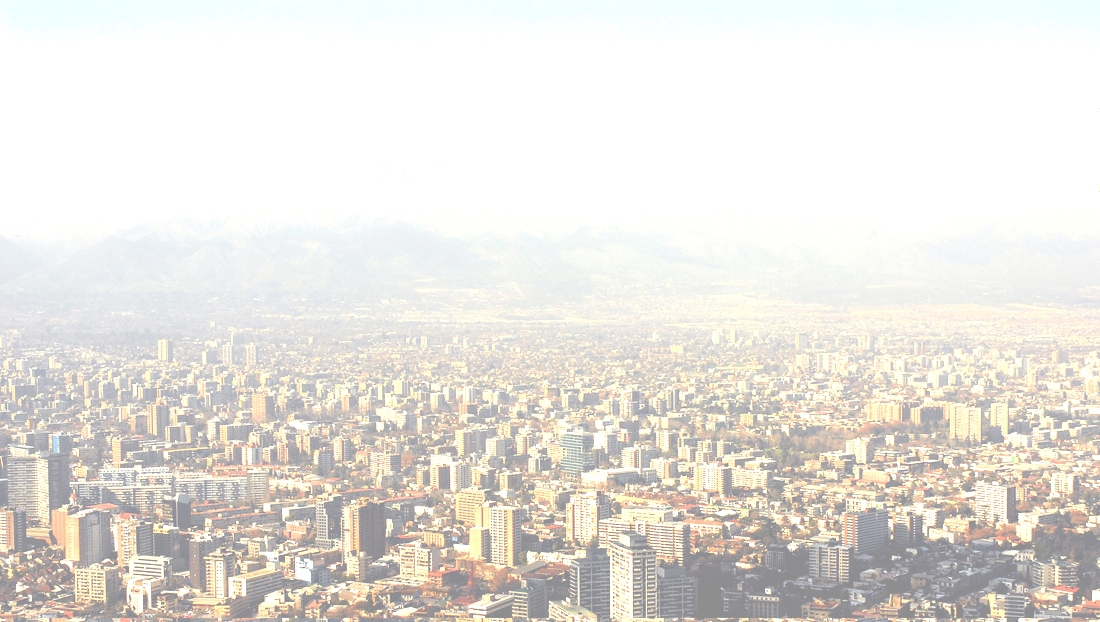 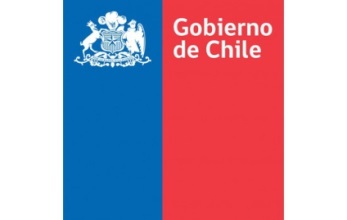 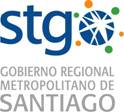 Tabla para presentar programacion